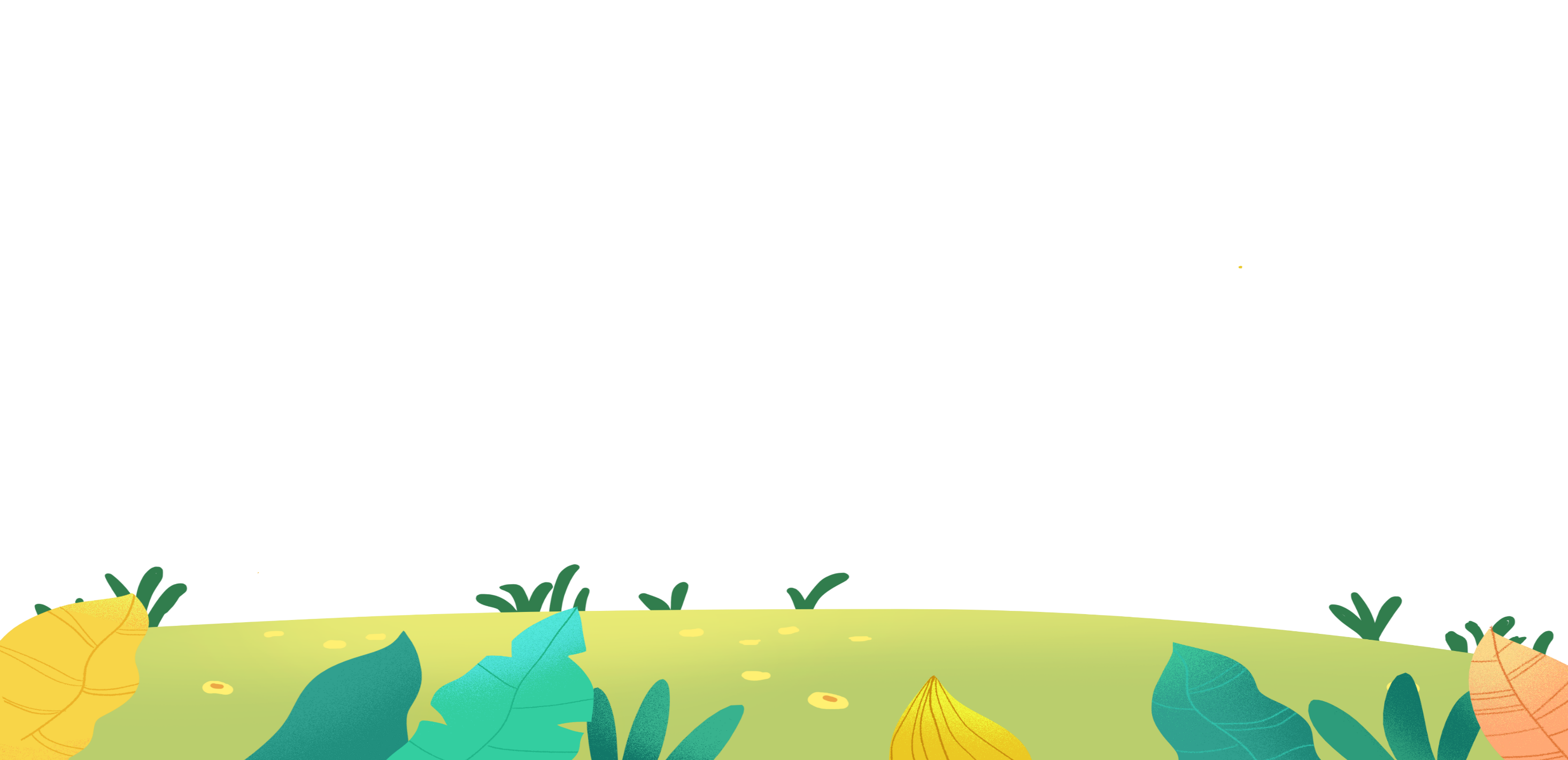 健康生活 —“三减三健”
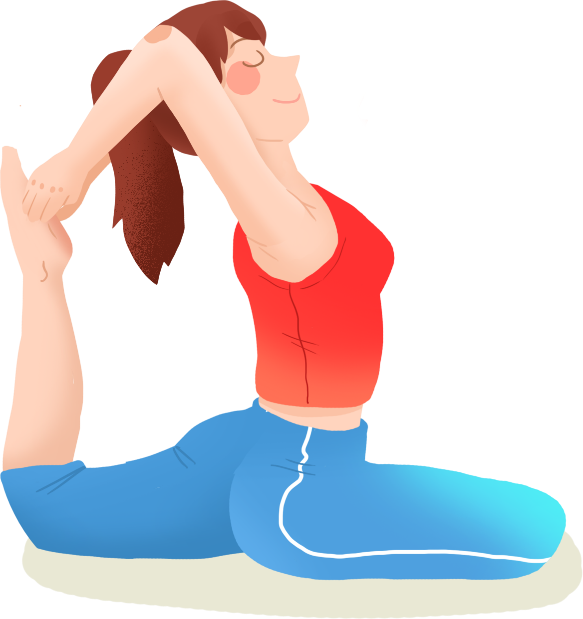 这些疾病与什么有关？
同仁堂董事长
突发冠心病去世享年
这些疾病与什么有关？
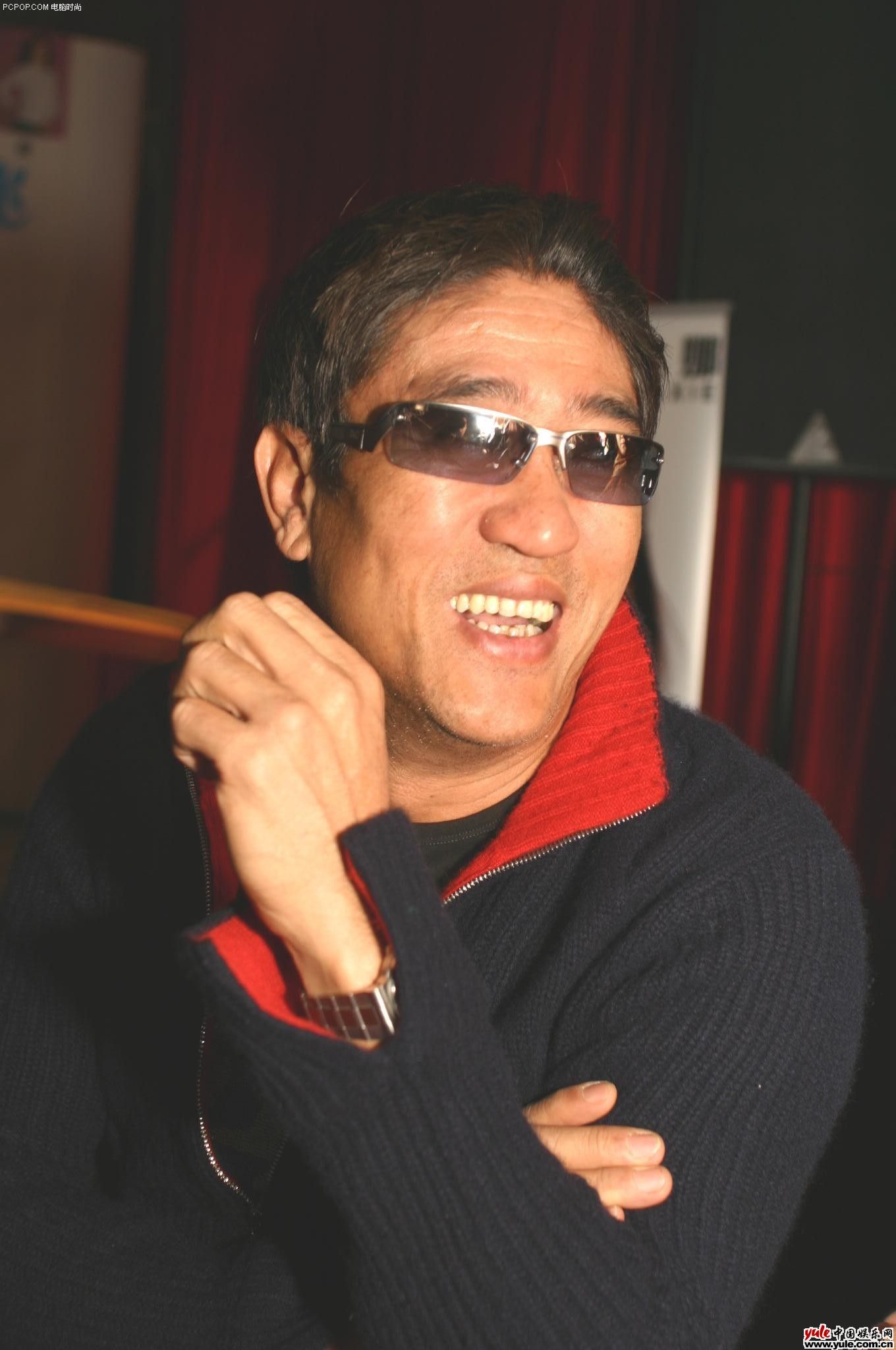 柯受良
过量饮酒导致哮喘病发作
吃的越来越多
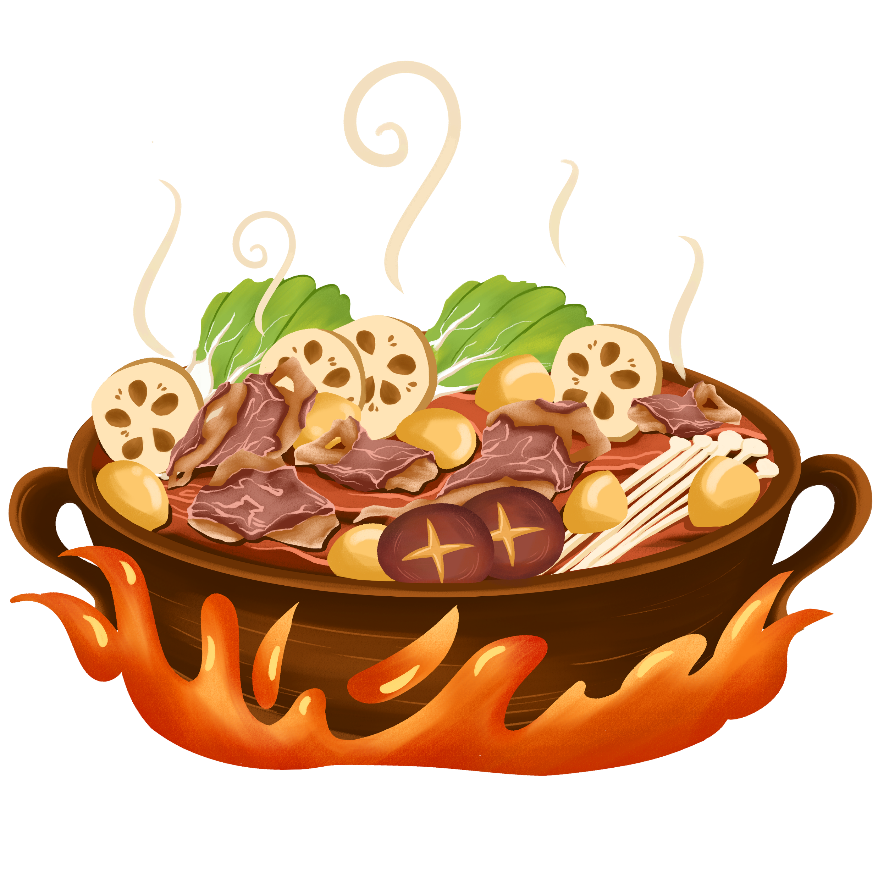 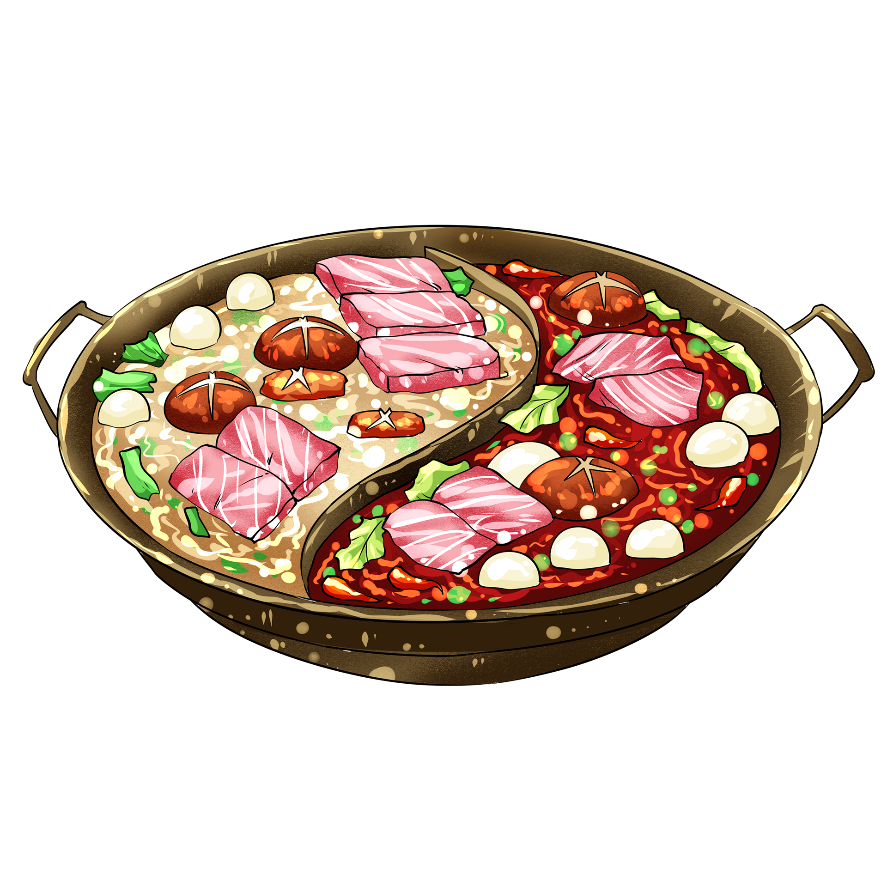 运动越来越少
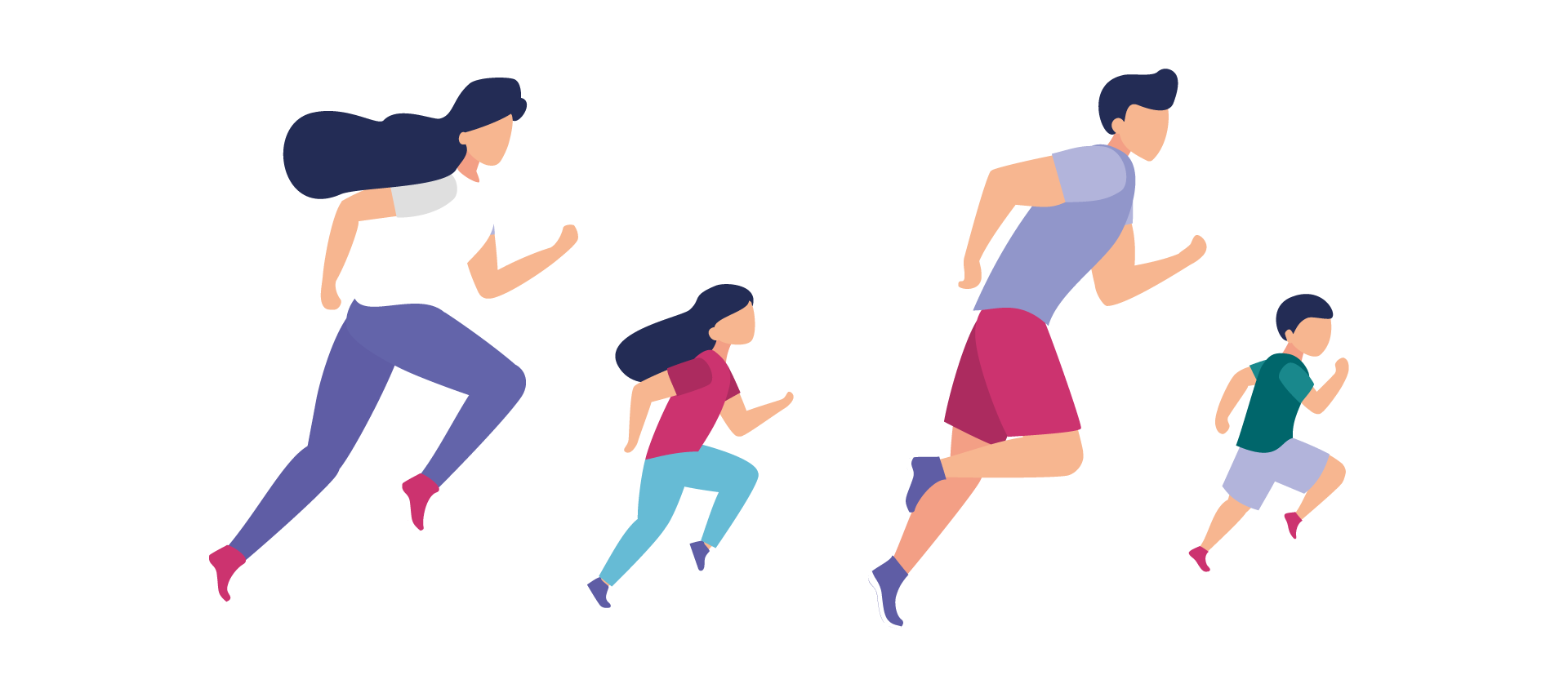 吃的多，动的少
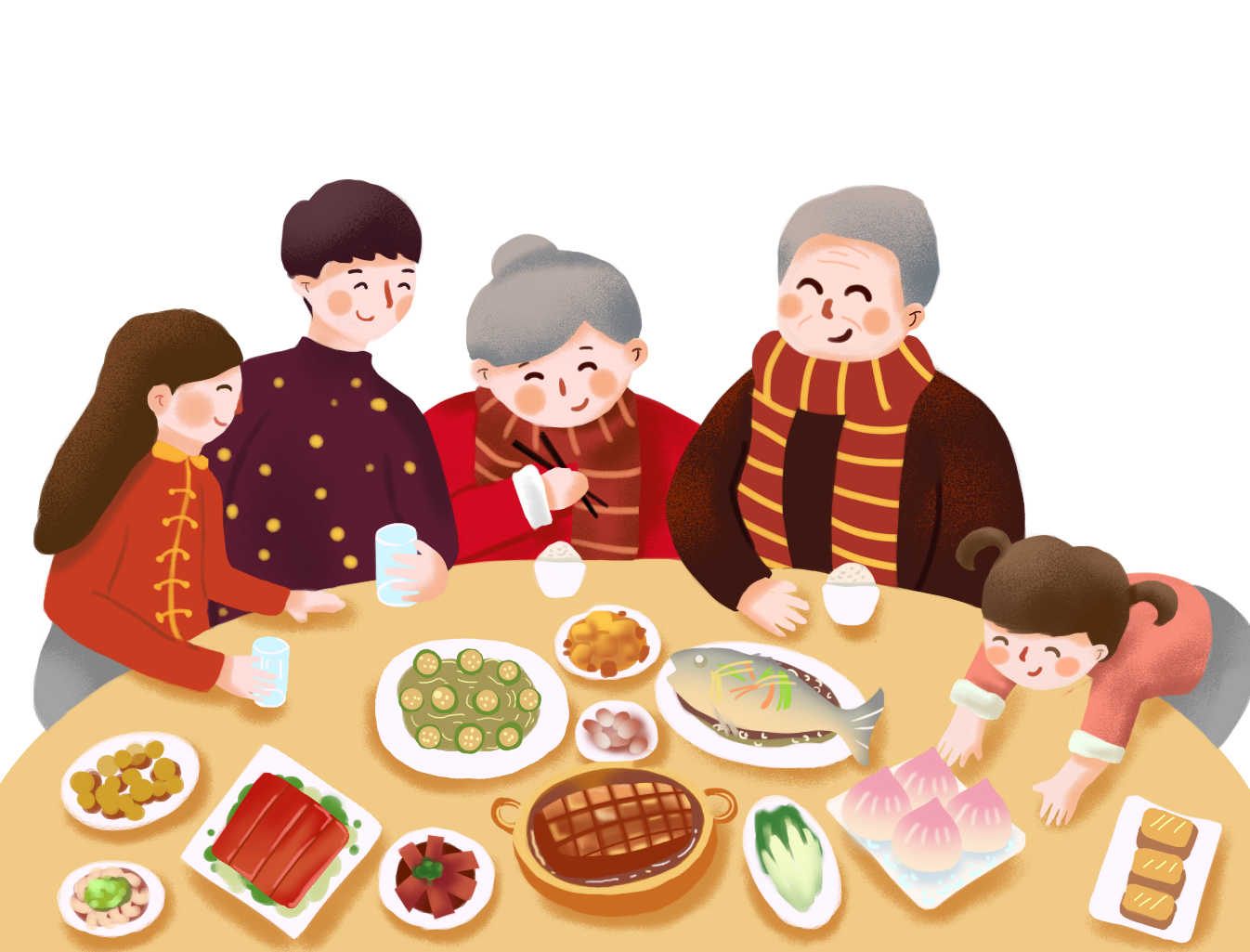 健康生活方式，要做到
食盐少一点，血压低一点；
肥肉少一点，血脂降一点；
饮料少一点，血糖稳一点；
剩菜少一点，危害减一点；
静坐少一点，肥胖远一点；
烟酒少一点，运动多一点；
牢骚少一点，心情好一点；
慢病少一点，寿命长一点。
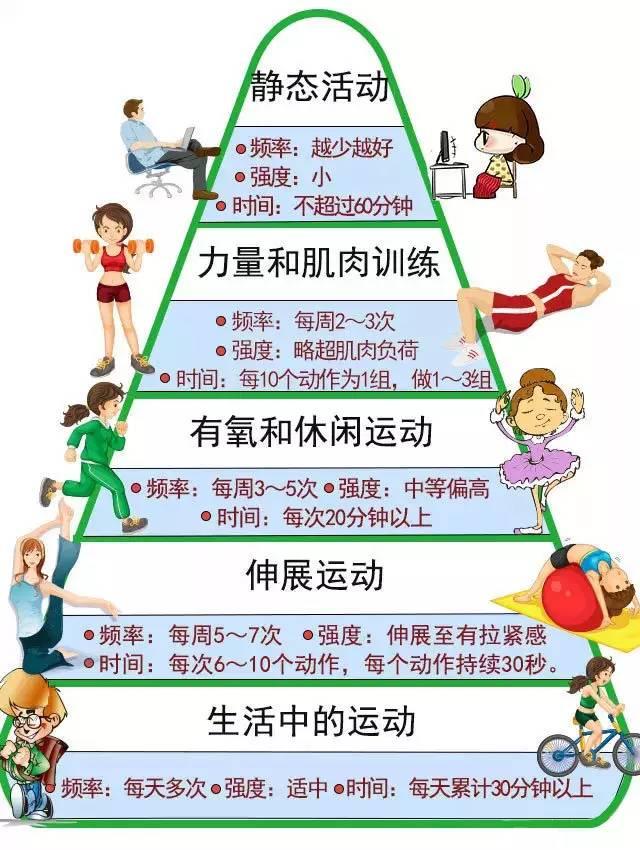 运动金字塔
“三减”
减油
减盐
减糖
高盐、高油、高糖具体能造成多大的危害呢？
高盐
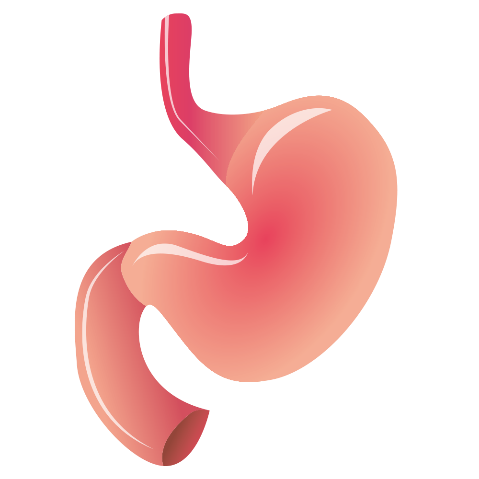 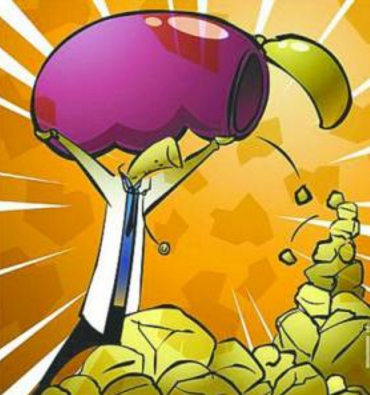 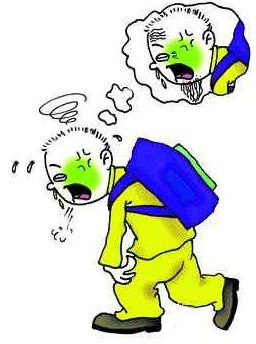 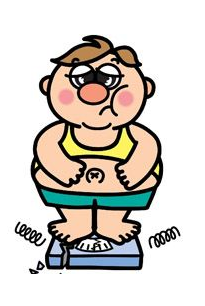 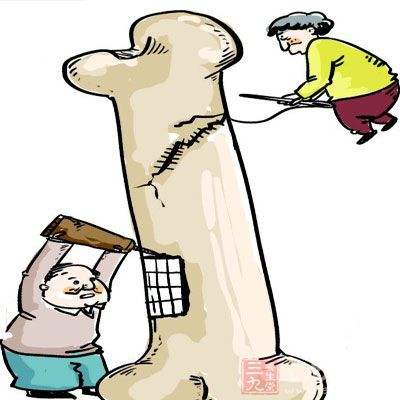 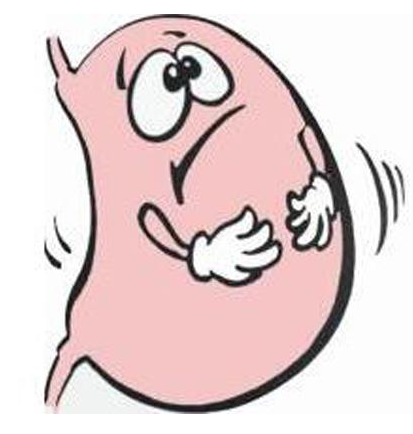 骨质疏松
胃炎和胃癌
肾结石
超重和肥胖
哮喘
高油
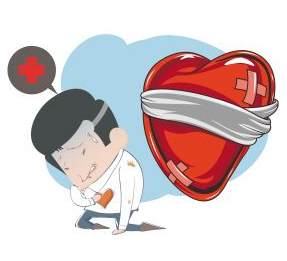 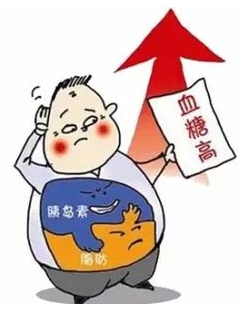 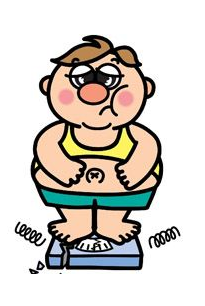 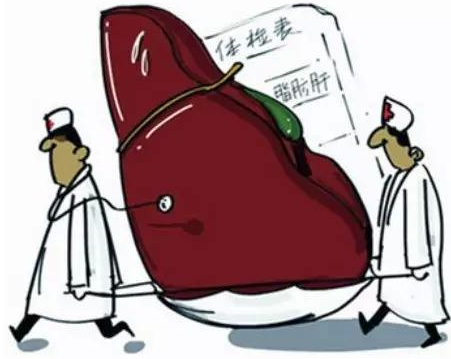 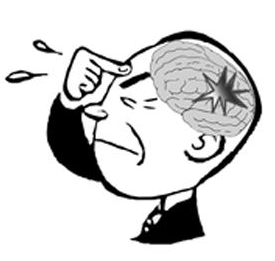 心脏病
糖尿病
脂肪肝
脑卒中
超重和肥胖
高糖
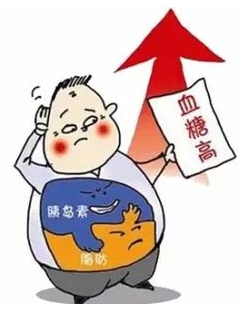 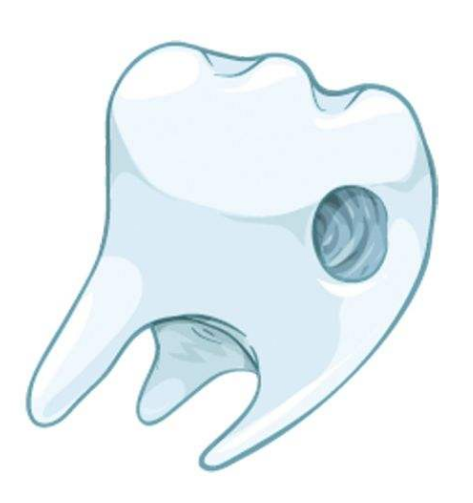 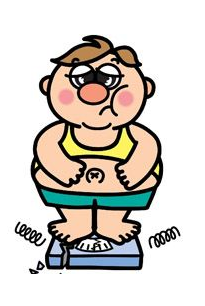 糖尿病
龋齿
超重和肥胖
每日钠盐增加5-6g,收缩压升高3-6mmHg
收缩压升高
3-6mmHg
每日钠盐
增加5-6g
三减
现状             推荐
盐               10.5g              5g
油               42.1g              25-30g
糖                                      50g
减盐，减油和减糖的小窍门
1. 使用定量盐勺与油壶
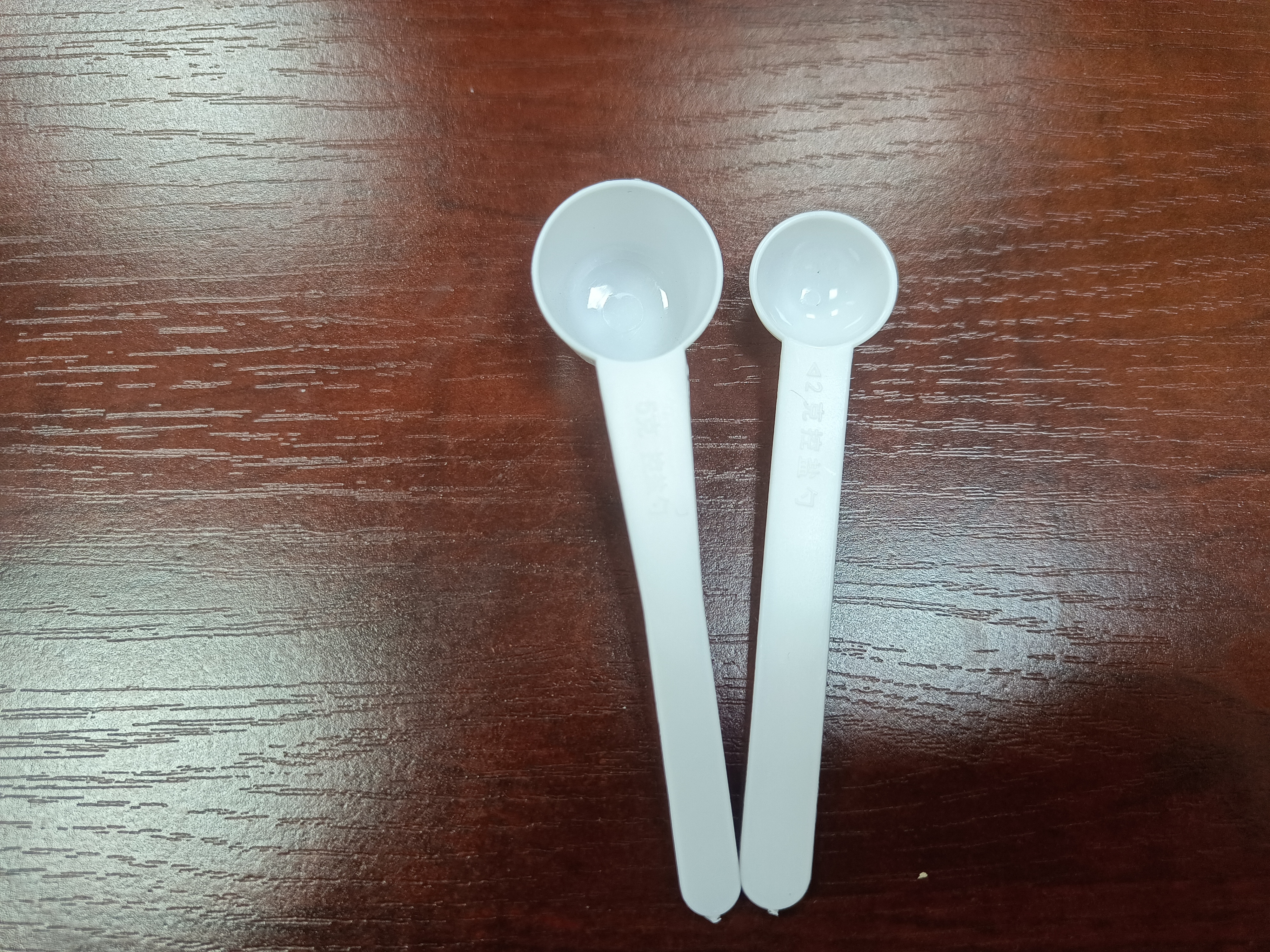 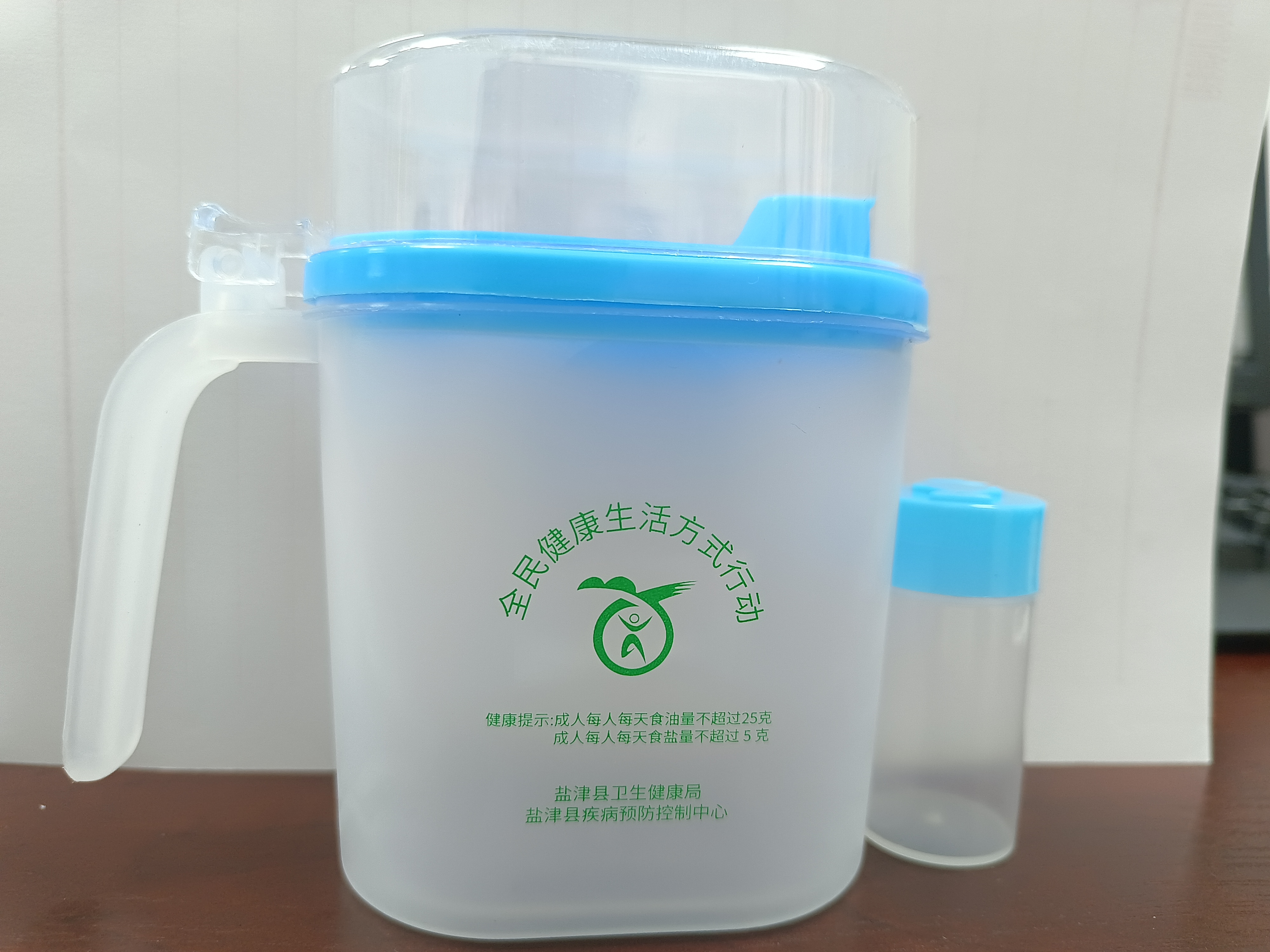 减盐、减油、减糖的小窍门
2.少放钠含量高的调味品
烹饪时少放盐：循序渐进，力争减少一半；
少放酱油：酱油每10毫升约含食盐1.5克；
少放味精：味精不咸，但每克味精含钠82毫克，相当于食盐0.2克；
出锅前放盐：较少的盐即可有明显的咸味，凉拌菜吃前再放盐；
减盐、减油、减糖的小窍门
3.改变烹调理念
能不用盐的则不用。
能少用盐的则少用。
该用盐的就用，但要少吃点。
用盐不可采取平均主义的做法。
减盐、减油、减糖的小窍门
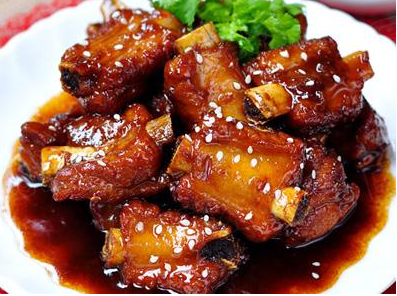 4.改进烹饪方法
少用炒炸煎，多用蒸煮焖，可减少油的使用量，把过油改成焯水，用沸水的温度把肉快速烫熟，焯水后食材表面有一层水，隔绝了油的渗入
减少糖的用量，或者不用糖。
食物避免勾芡、裹面衣：使用淀粉勾芡后的食物会增加其吸油的能力
利用不粘锅煎煮
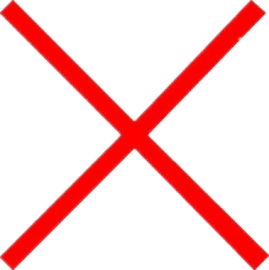 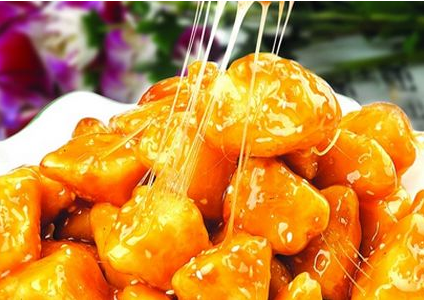 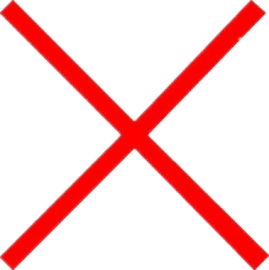 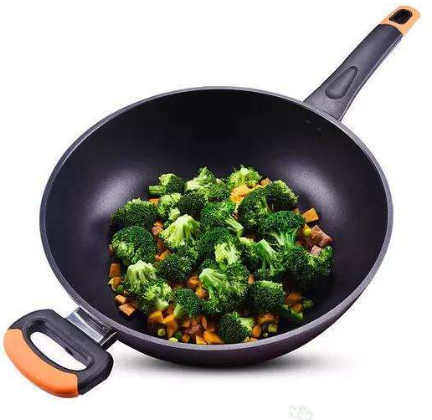 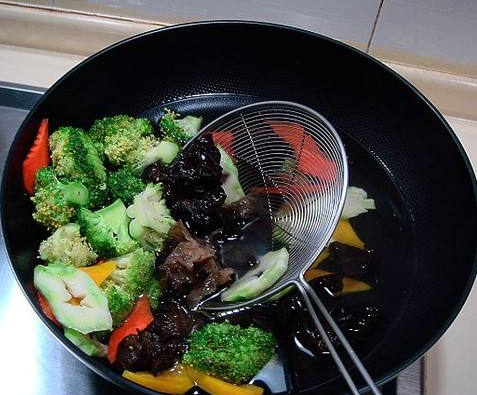 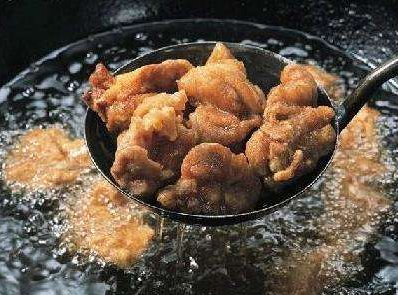 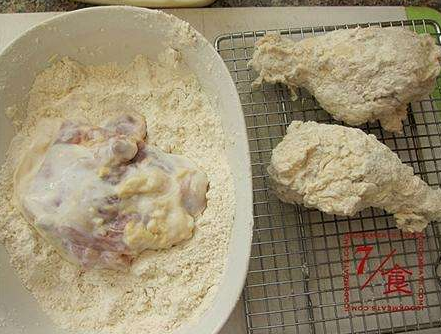 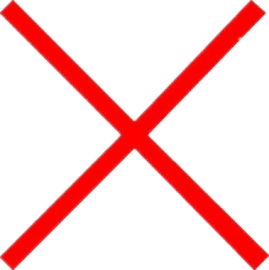 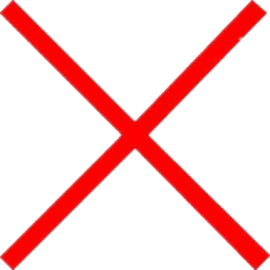 减盐、减油、减糖的小窍门
5.少吃或不吃纯糖
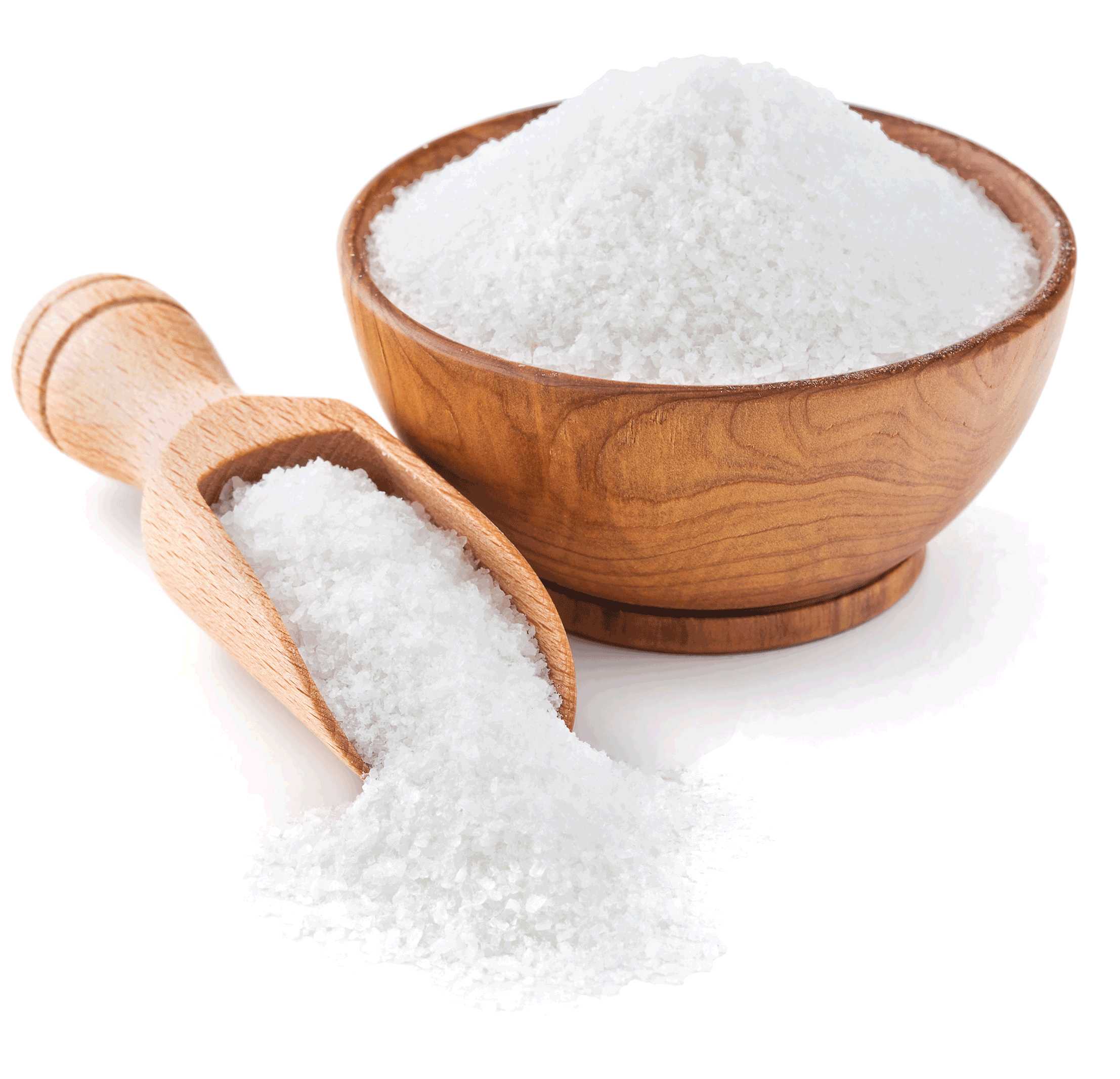 减盐、减油、减糖的小窍门
6.使用糖的代替品






             优点：有一定甜度，低热，不会造成龋齿
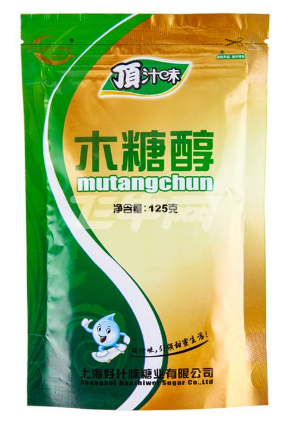 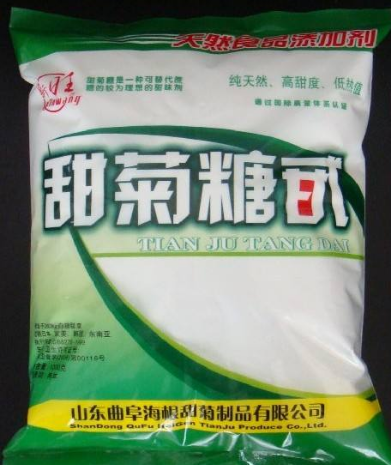 “减盐行动”
（一）高盐饮食的健康危害
食盐摄入过多可使血压升高，发生心血管疾病的风险显著增加。另外，吃盐过多还可增加胃病、骨质疏松、肥胖等疾病的患病风险。
（二）食盐推荐摄入量
中国居民膳食指南（2022）》推荐健康成人每人每天食盐摄入量不超过5克。
（三）少放盐，正确使用定量盐勺
烹调食品时应少放盐，少放5%-10%并不会影响菜的口味。建议使用定量盐勺控制放盐量。
“减盐行动”
（四） 用其他调味品代替盐
尝试用辣椒、大蒜、醋和胡椒等为食物提味，也可用无盐混合调味料，减少对咸味的关注。
  (五）少吃咸菜
少吃榨菜、咸菜和酱制食物，或选择低盐榨菜。
（六）少吃高盐包装食品
熟食肉类或午餐肉、香肠和罐头食品（例如咸牛肉、火腿肉、卤蛋、咸蛋、牛肉干、鱼罐头）的钠盐含量很高，所以应选择新鲜的肉类、海鲜和蛋类，不吃或少吃那些添加了食盐的加工食品和罐头食品。
（七）逐渐减少钠盐的摄入量
减盐需要一步步来，让您的味蕾感受和适应不同食物的自然风味，对咸味的需求会随着时间的推移逐渐降低。
“减盐行动”
（八）阅读营养成分表
在超市购买食品时，阅读营养成分表，尽可能购买钠盐含量较低的包装食品和罐装食品，和选择标有“低盐”、“少盐”、或“无盐”的食品。
（九）在外出就餐时选择低盐食品
尽可能减少外出就餐，在外就餐时主动要求餐馆少放盐，如有可能，尽量选择低盐菜品。
（十）关注调味品
像酱油、蚝油、豆瓣酱、味精、鸡精、沙拉酱和调料包这类调味品的钠盐含量都很高。选择低钠盐、低盐酱油，减少味精、鸡精、豆瓣酱用量，使用混合调味包时只洒一点点，而不是将整包用完。
“减盐行动”
（十一）警惕“藏起来”的盐
除了调味品、腌制品、熟肉制品外，还有一些方便食品（如方便面、速冻食品等）和零食（如五香瓜子、话梅、果脯、薯条等）里含有过多的不可见盐，有些食品甚至尝起来根本不觉得咸。我们要少吃这些藏盐的加工食品。
（十二）增加钾的摄入量
选择含钾的食品，例如蔬菜和水果。蔬菜水果含钠少、含钾高，建议每餐都有新鲜的蔬菜或水果。这样有助于降低血压。其它含钾的食品还包括酸奶、蛤蜊、比目鱼、橙汁和牛奶等。
“减油行动”
（一）油摄入过多的危害
高脂肪、高胆固醇膳食（包括摄入过多的烹调油和动物脂肪）是高脂血症的危险因素。长期血脂异常可引起脂肪肝、动脉粥样硬化、冠心病、脑卒中、肾动脉硬化等疾病。高脂肪膳食也是肥胖发生的主要原因，而肥胖是糖尿病、高血压、血脂异常、动脉粥样硬化和冠心病的独立危险因素。
（二）油摄入量标准
中国居民膳食指南推荐，健康成人每人每天烹调用油量不超过25-30克。
（三）选择有利于健康的烹调方法
烹调食物时尽可能不用烹调油或用很少量烹调油的方法，如蒸、煮、炖、焖、水滑熘、拌、急火快炒等。
“减油行动”
（四）用煎代替炸
用煎的方法代替炸可减少烹调油的摄入。
（五）使用控油壶，减少油摄入
把全家每天应该食用的烹调油倒入控油壶，炒菜用油均从控油壶中取用。坚持家庭定量用油，控制总量。
（六）少吃油炸食品
少吃或不吃油炸食品如炸鸡腿、炸薯条、炸鸡翅、油条油饼等；并且在外就餐时，少点油炸类菜品。
（七）尽量不用动物性脂肪炒菜做饭
“减油行动”
（八）吃多种植物油
不同植物油的营养特点不同，应经常更换烹调油的种类，食用多种植物油。
（九）不喝菜汤
由于一部分炒菜的油会留在菜汤里，所以不要喝菜汤。
（十）阅读营养成分表
在超市购买食品时，阅读营养成分表，选择含油脂低，不含反式脂肪酸的食物。
“减糖行动”
（一）添加糖是指什么
添加糖是指包括由生产商、厨师或消费者在食品中添加的单糖和双糖以及天然存在于蜂蜜、糖浆、果汁和浓缩果汁中的糖分。
（二）添加糖的危害
饮食中的糖是龋齿最重要的危险因素；添加糖与饮食质量不佳、肥胖和慢性疾病风险有关。摄入添加糖，尤其是通过饮用含糖饮料摄入添加糖会增加总能量摄入，可能会降低其他营养食品的摄入，造成膳食不平衡，导致体重增加，并加剧慢性疾病风险。
“减糖行动”
（三）添加糖的推荐摄入量
《中国居民膳食指南（2022）》推荐每人每天添加糖摄入量不超过50g，最好控制在25g以下。
（四）多喝白开水，不喝或少喝含糖饮料
果汁饮料、碳酸饮料中含糖多，每100ml含糖饮料中平均含有添加糖7g。日常生活中应该多喝白开水，不喝或少喝含糖饮料。
（五）减少吃高糖食物的次数
为达到相应的口味，一些食品在加工时也会添加很多糖，如饼干、冰淇淋、巧克力、糖果、糕点、蜜饯、果酱等，应减少这些食物的摄入频率。
“减糖行动”
（六）外出就餐时注意减少糖摄入
餐馆里的很多菜品均使用了较多的糖，如糖醋排骨、鱼香肉丝、拔丝地瓜、甜汤等，因此，外出就餐时，如选择这类菜品应适量。
（七）烹调食物时少放糖
烹调菜肴时应少放糖，或者尝试用辣椒、大蒜、醋和胡椒等为食物提味以取代糖，以减少味蕾对甜味的关注。
  （八）婴幼儿食品无需添加糖
   婴幼儿应以喝白开水为主，如喝果汁，请喝鲜榨汁、不要额外添加糖；制作辅食时，也应避免人为添加糖，培养让婴幼儿适应食材的原味，从小养成清淡饮食的习惯。
“三健”
健康体重
健康口腔
健康骨骼
共同关注健康口腔
口腔健康包括：口腔颌面部慢性疼痛、口咽癌、口腔溃疡、先天性缺陷如唇腭裂、牙周（牙龈）疾病、龋病、牙齿丧失以及影响口腔的其他疾病和功能紊乱。
龋病和牙周疾病是危害我国居民口腔健康的两种最常见的疾病。
口腔疾病与糖尿病、心血管疾病等慢性非传染性疾病有密切关系，并且有着共同的危险因素。
我国口腔疾病负担严重，5岁儿童乳牙患龋齿率为66.0%，12岁儿童恒牙患龋齿率为28.9%，并且有增高趋势；成年人牙周健康率仅为14.5%，牙根出血检出率高达77.3%
如何做好个人的口腔保健
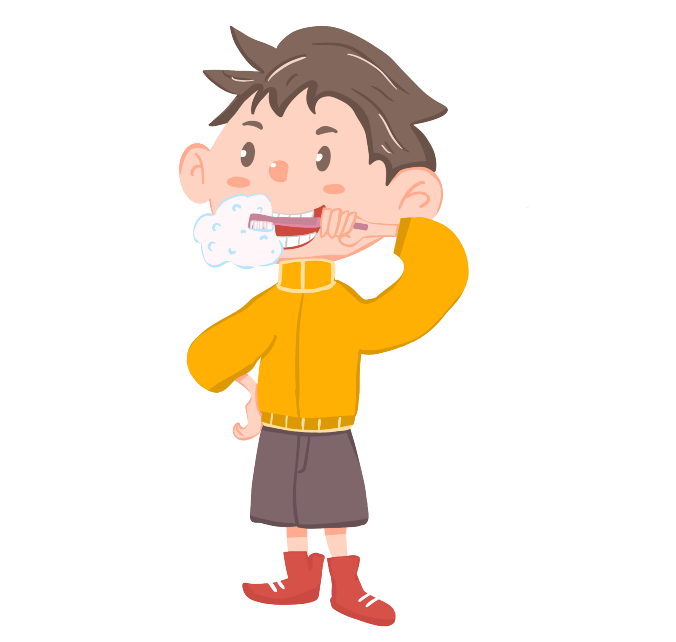 早晚刷牙、饭后漱口
做到一人一刷一口杯
使用保健牙刷，注意及时更换
健康口腔
口腔健康是指牙齿清洁、无龋洞、无痛感，牙龈颜色正常、无出血现象。
每天早晨起床后、晚上睡觉前分别刷牙1次。睡前刷牙更重要，养成刷后不再进食的好习惯。
普通成年人每年至少进行一次口腔检查，及时发现口腔疾病并进行早期治疗。
家长应帮助或监督6岁以下儿童刷牙，帮助其养成每天早晚刷牙的好习惯。
使用含氟牙膏是安全、有效的防龋措施，提倡使用含氟牙膏刷牙（高氟地区除外）。
餐后、食用零食、饮用碳酸饮料后，应及时用清水漱口，清除食物残渣，或咀嚼无糖口香糖，可降低龋齿产生的风险。
健康口腔
七.减少吃糖次数，少喝碳酸饮料。饼干、冰激凌、蛋糕、巧克力等含糖量高或粘度大的食物容易引起龋病，应减少这部分食物的摄入频率。
八.儿童易患龋齿且进展较快，应每半年进行一次口腔检查。
健康体重
一.各个年龄段人群都应该坚持天天运动、维持能量平衡、保持健康体重。体重过低和过高均易增加疾病的发生风险。
二.定期测量体重指数（BMI），维持健康体重。
体重指数（BMI）：BMI（kg/m2) =体重（kg）/身高2（m2）（不适用于儿童及专业运动员）
18岁及以上成年人体重指数（BMI）<18.5  为体重过低；18.5≤BMI<24 为体重正常；24≤BMI<28 为超重；BMI≥28 为肥胖。
三.成人健康体重取决于能量摄入与能量消耗的平衡，长期摄入能量大于消耗能量，体重增加；长期消耗能量大于摄入能量，体重减轻。通过合理饮食与科学运动即可保持健康体重。
四.能量摄入适量，食物多样化，鼓励摄入以复合碳水化合物、优质蛋白质为基础的低能量、低脂肪、低糖、低盐并富含微量元素和维生素的膳食。坚持规律饮食，切忌暴饮暴食。
健康体重
五.按照“动则有益、贵在坚持、多动更好、适度量力”的原则，选择适合自己的运动方式。推荐每周应至少进行5天中等强度身体活动，累计150分钟以上；坚持日常身体活动，平均每天主动身体活动6000步；尽量减少久坐时间，每小时起来动一动，动则有益。
六.超重肥胖者应长期坚持减重计划，速度不宜过快。
超重肥胖者制定的减重目标不宜过高，减重速度控制在每周降低体重0.5-1千克，使体重逐渐降低至目标水平。减少能量摄入应以减少脂肪为主，每天膳食中的能量比原来减少约1/3。运动时间应比一般健身长，每天应累计活动30-60分钟以上，每次活动时间最好不少于10分钟。建议做好饮食、身体活动和体重变化的记录，以利于长期坚持。
健康体重
七.儿童青少年应从小养成合理膳食、规律运动的习惯。儿童青少年肥胖不仅会影响其身心健康，还会增加其成年后的肥胖风险。儿童肥胖治疗的方法主要为饮食控制、行为修正和运动指导，饮食控制目的在于降低能量摄入，不宜过度节食。儿童应减少静坐时间，增加体力活动。
八.老年人运动要量力而行，选择适宜活动。老年人不必过分强调减重，建议每周坚持至少进行3次平衡能力锻炼和预防跌倒能力的活动，适量进行增加肌肉训练，预防少肌症。
九.提倡安全减重，运动时做好保护措施，避免受伤，充足和良好的睡眠有助于减重
骨骼健康
骨质疏松症是影响人群骨骼健康，尤其是中老年女性最常见的骨骼疾病，是第四位常见的慢性疾病
骨质疏松会导致严重疼痛与骨折，甚至早死，70%-80%的中老年骨折由骨质疏松引起
随着我国老龄化进程加速，骨质疏松症是及其导致的脆性骨折，给中国带来沉重的疾病负担和社会经济负担，健康生活方式是预防骨质疏松的有效措施
健康骨骼
一.骨质疏松症是以骨强度下降，导致骨折危险性升高为特征的全身性骨骼疾病。
二.骨质疏松症的严重并发症是骨折，骨折及其引发的多重并发症严重影响老年人的生活质量, 骨质疏松症是可防可治的慢性病。
三.人的各个年龄阶段都应当注重骨质疏松的预防, 婴幼儿和年轻人的生活方式都与成年后骨质疏松的发生有密切联系。
四.富含钙、低盐和适量蛋白质的均衡饮食对预防骨质疏松有益。
五.平均每天至少20分钟日照。充足的光照会促进维生素D的生成, 维生素D对钙质吸收起到非常关键的作用。
健康骨骼
六.适量运动能够起到提高骨强度的作用。
七.老年人90%以上的骨折由跌倒引起，预防跌倒十分重要。
八.不吸烟。无论男性或女性，吸烟都会增加骨折的风险。
九.不过量饮酒。每日饮酒量应当控制在标准啤酒570ml、白酒60ml、葡萄酒240ml或开胃酒120ml之内。
十.高危人群应当尽早到正规医院进行骨质疏松检测，早诊断。
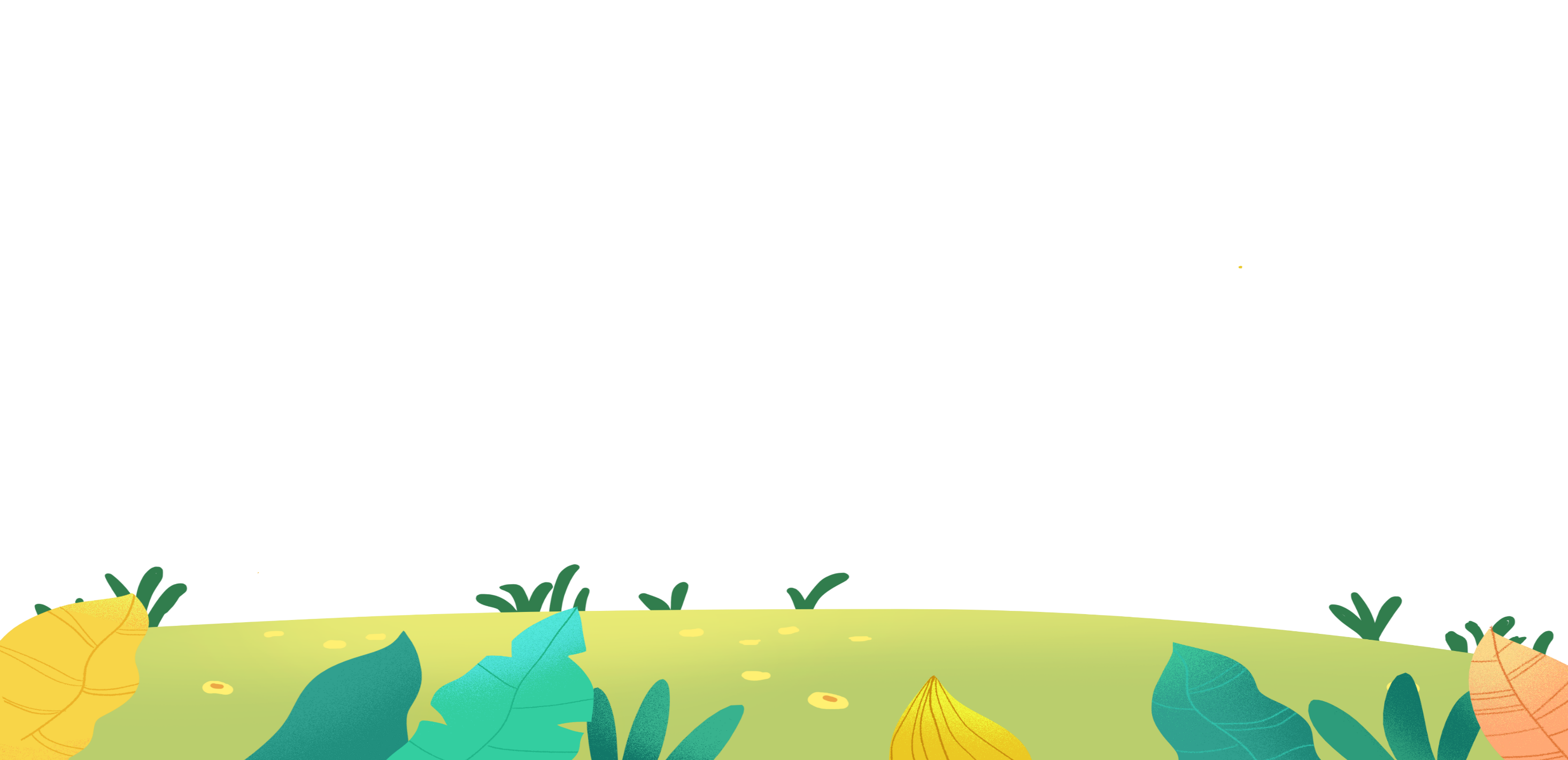 感谢您的聆听！
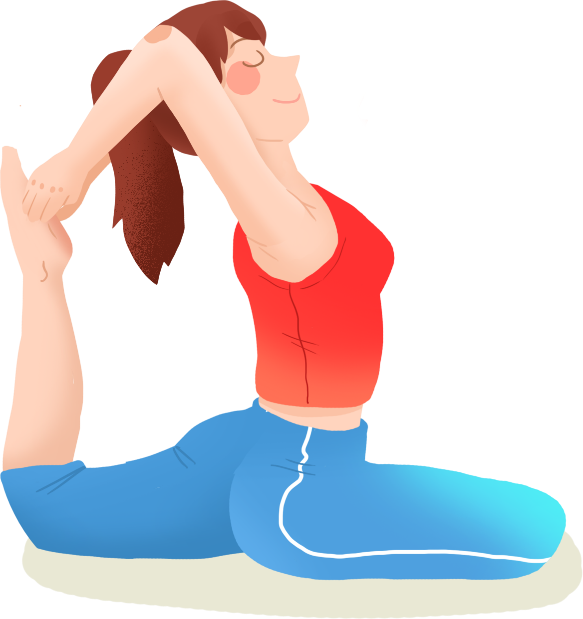